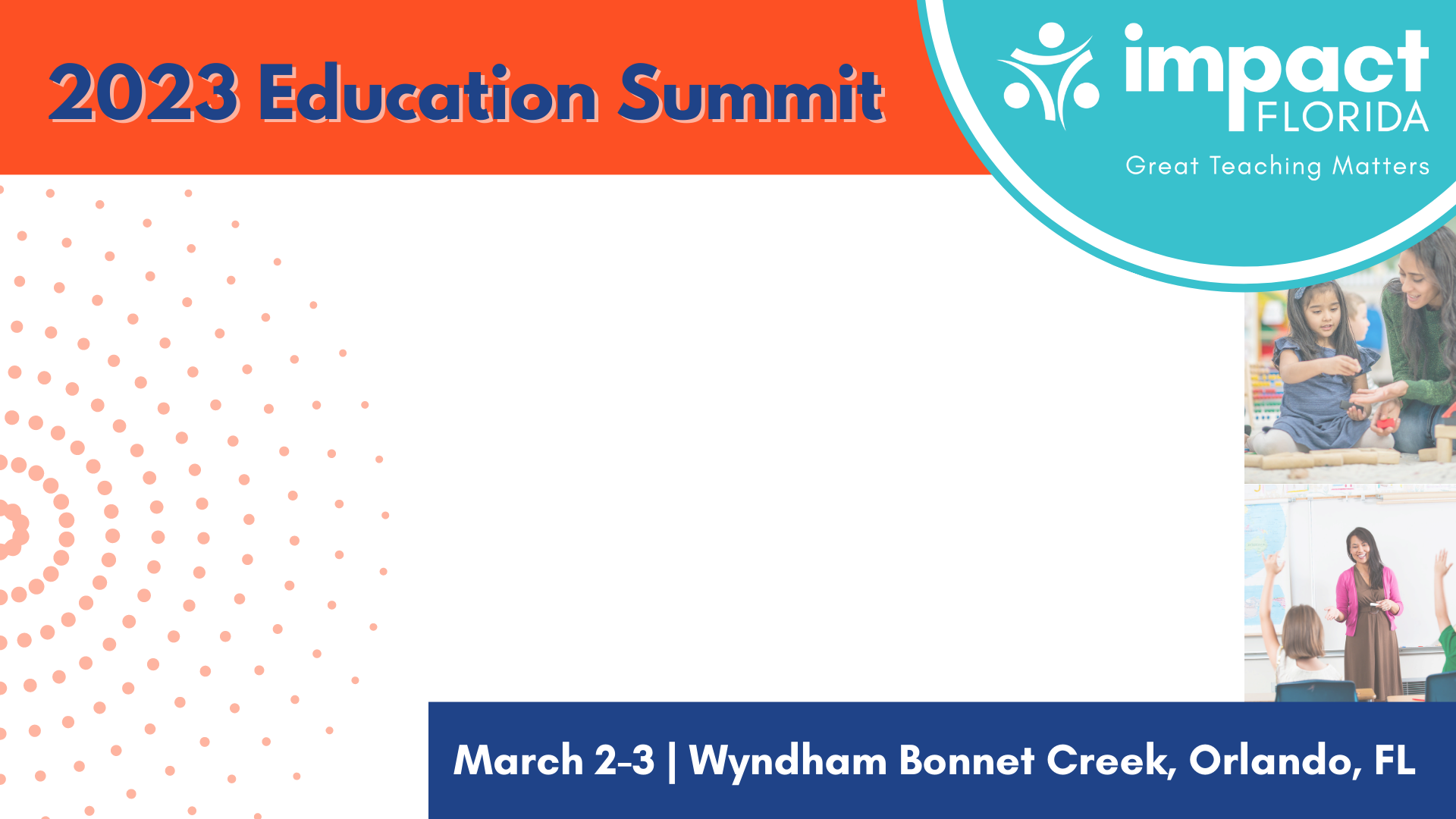 Leveraging Student Feedback to Improve the Learning Environment: A Discussion with Solving with Students Cadre Participants


Katrice Dixon, Broward County 
Alexia Hamilton, Broward County
Jordan Kobelin, Clay County
Hillary Van Dyke, Impact Florida
Impact Florida Summit 2023
‹#›
Solving with Students Panel
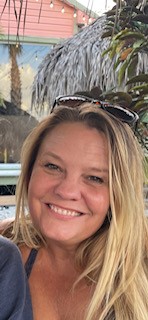 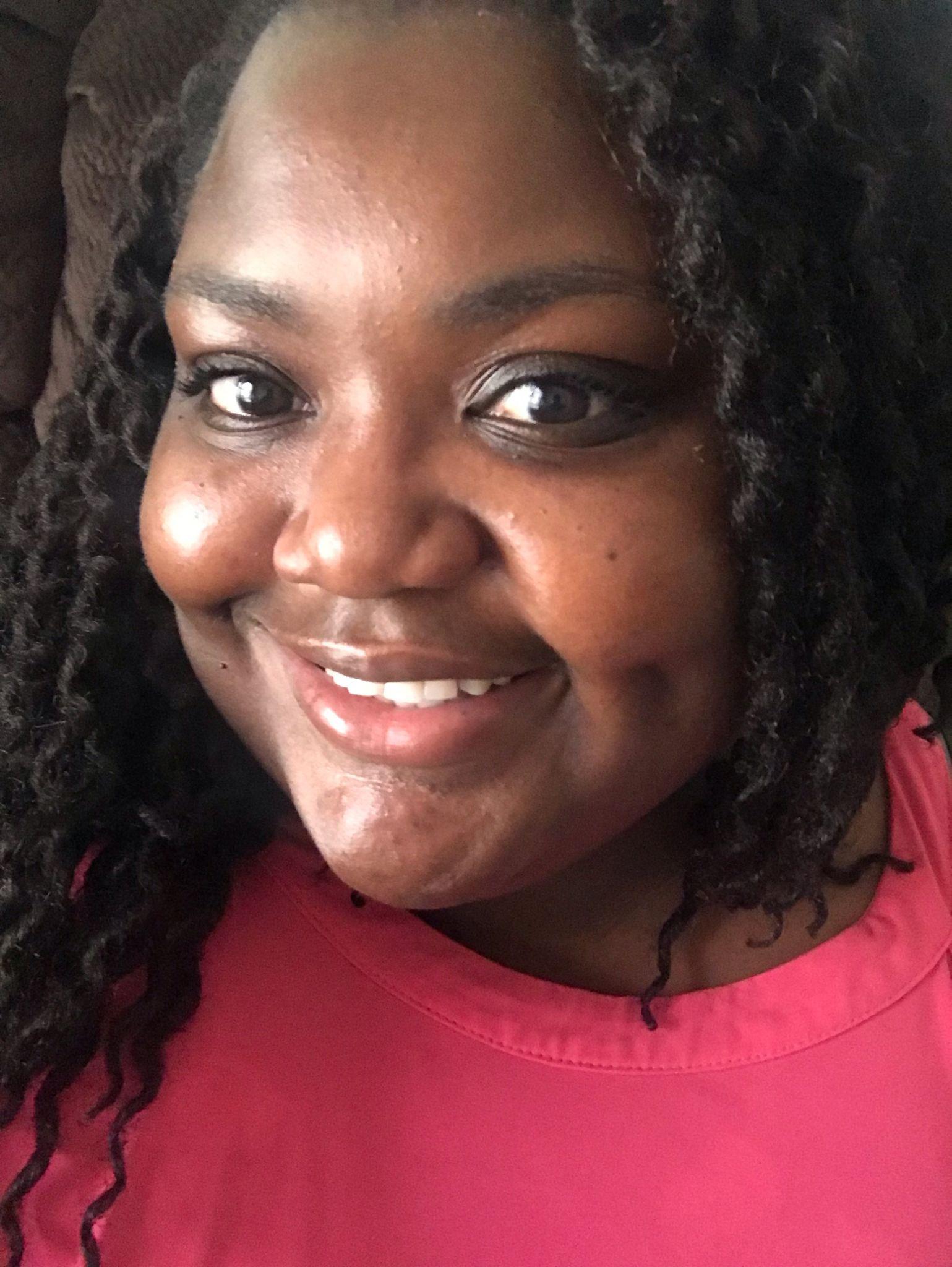 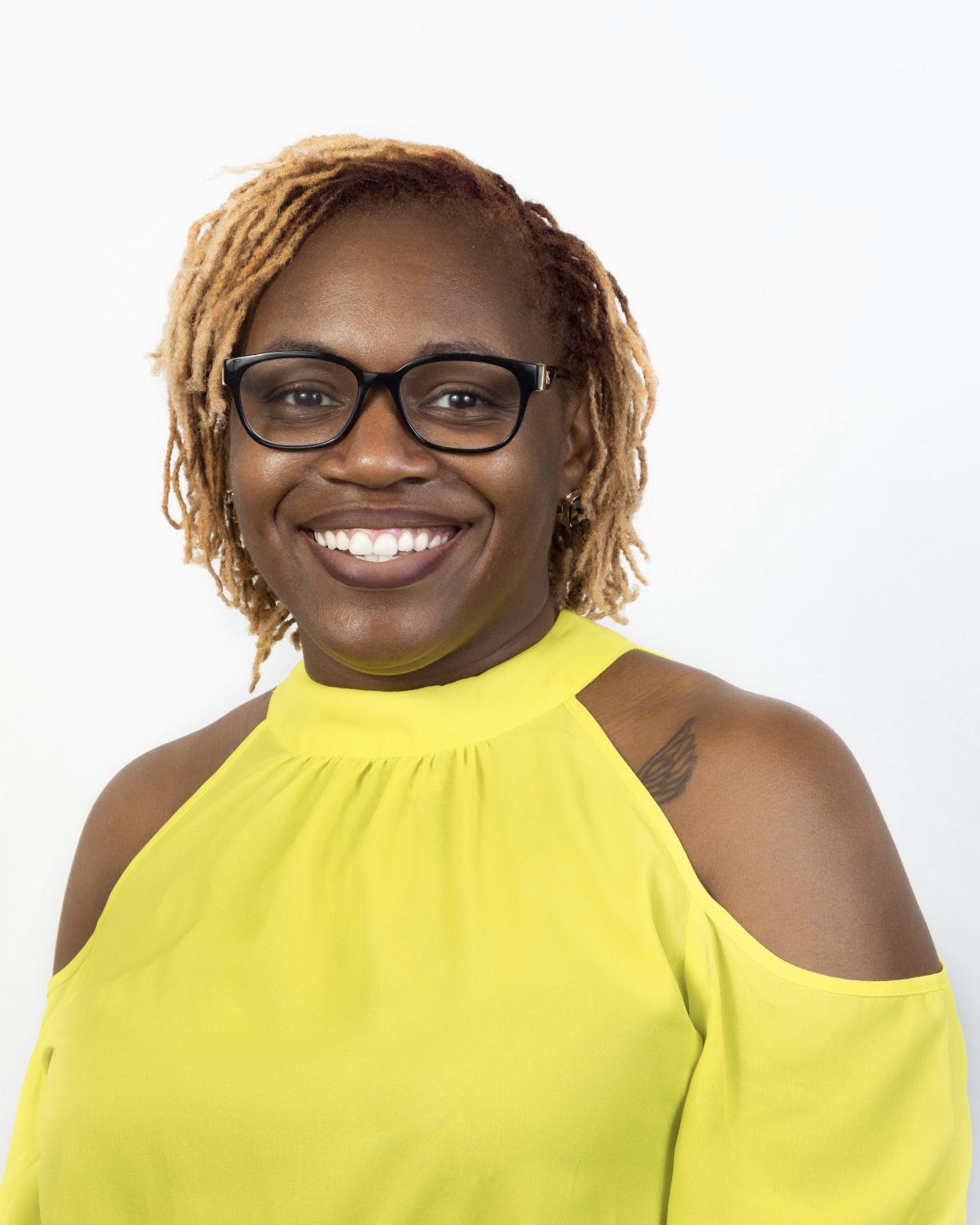 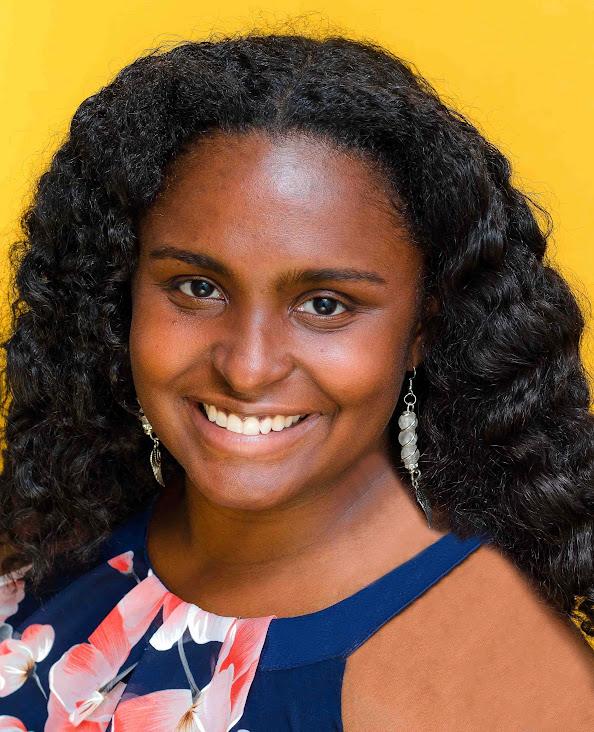 Renee Labunski
Hillsborough County
Alexia Hamilton
Broward County
Katrice Dixon
Broward County
Hillary Van Dyke
Impact Florida
‹#›
5 Conditions that Support Great Teaching
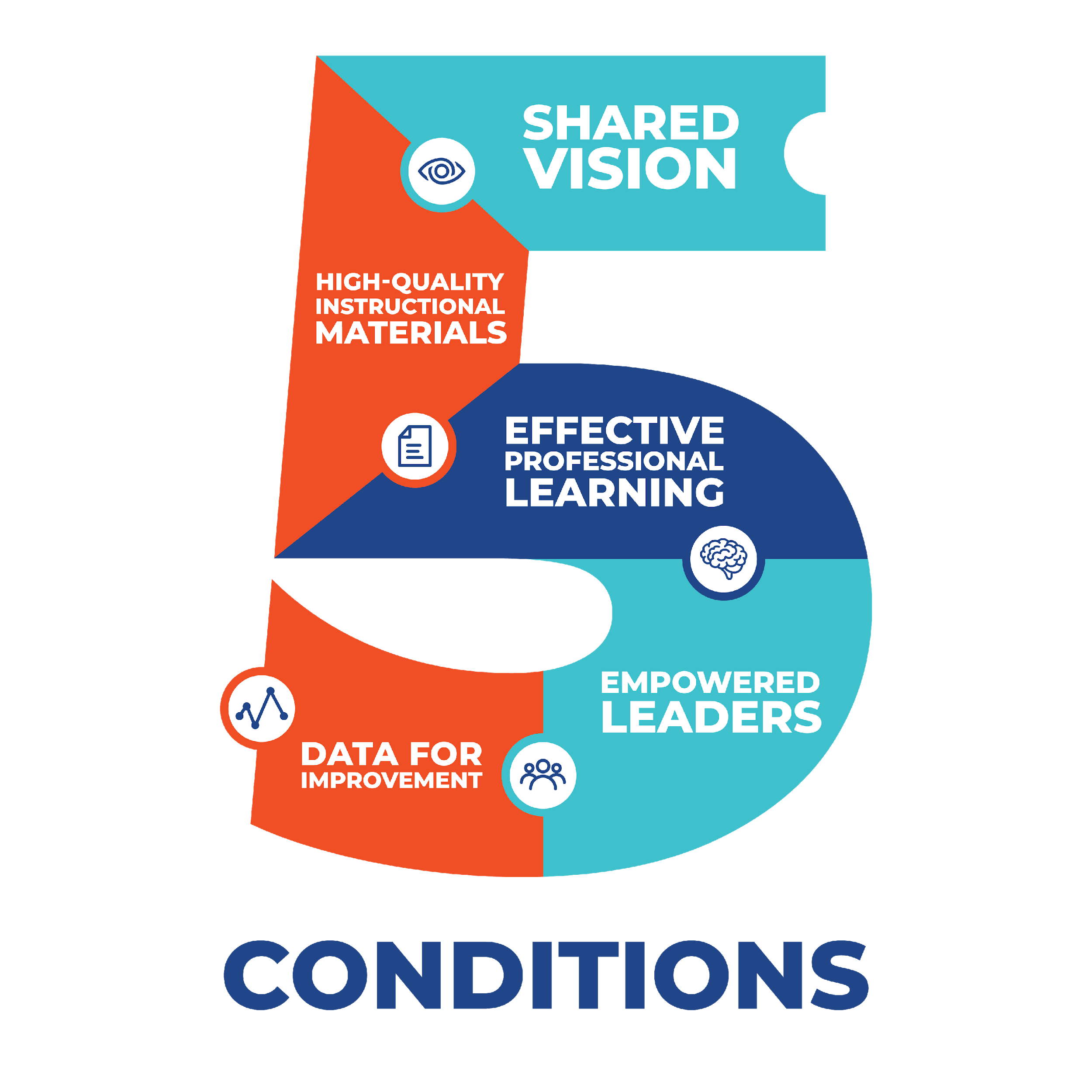 SHARED VISION: A shared vision of what great teaching looks like — so that every student can succeed

INSTRUCTIONAL MATERIALS: High-quality, academically rigorous instructional materials

PROFESSIONAL LEARNING: Effective professional learning systems and structures

EMPOWERED LEADERS: School leaders who focus on scaling great teaching beyond individual classrooms

EFFECTIVE USE OF DATA: Regular use of data and a focus on continuous improvement
‹#›
5 Conditions that Support Great Teaching
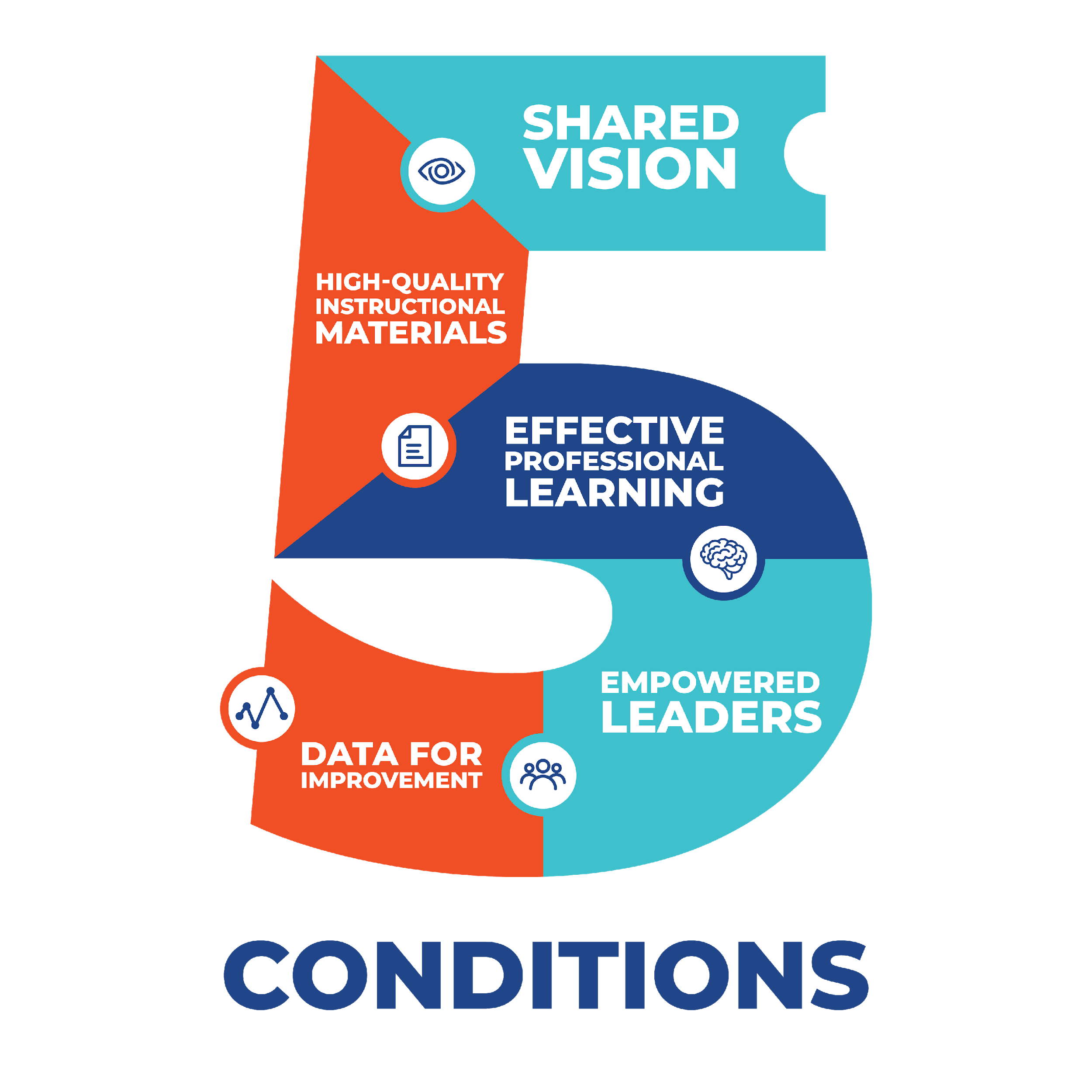 SHARED VISION: A shared vision of what great teaching looks like — so that every student can succeed

INSTRUCTIONAL MATERIALS: High-quality, academically rigorous instructional materials

PROFESSIONAL LEARNING: Effective professional learning systems and structures

EMPOWERED LEADERS: School leaders who focus on scaling great teaching beyond individual classrooms

EFFECTIVE USE OF DATA: Regular use of data and a focus on continuous improvement
‹#›
Districts Represented in the Cadre
130+ Teachers from 
28 districts applied

80 Teachers from 
19 districts were accepted

34 Alumni and 64 New Members

Teachers in the Cadre
High School: 42.5%
Middle School: 56.25%

1-3 Years: 12.5%
4-10 Years: 35%
11-15 Years: 15%
16-20 Years: 17.5%
21+ Years: 18.75%
‹#›
Goals of the Cadre
LEARN ABOUT STUDENTS. 
Complete five cycles of PERTS Elevate with classes with at least 80% student participation on surveys. 

GROW TEACHERS’ PRACTICE. 
Select at least one learning condition to focus on throughout the cadre and commit time to analyze survey results and celebrate growth.

COMMIT TO SHARING WITH STUDENTS. 
Share the journey with students. Explain why teacher is using Elevate, how much their honesty and experience counts, and how teacher is making adjustments based on their feedback.
‹#›
How We Work With Our Technical Assistance Partners:
Impact Florida created the Solving with Students Cadre to support secondary math teachers from across the state to use student experience feedback and data in their classrooms. 

The PERTS Elevate Survey is online and FREE to all educators in 6-12 classrooms nationwide. Cadre members will give the survey 6 times throughout the 22-23 school year. 

NTC supports 50 teachers with 1:1 coaching throughout the survey cycles and also completes an overall cadre evaluation.
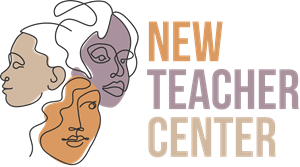 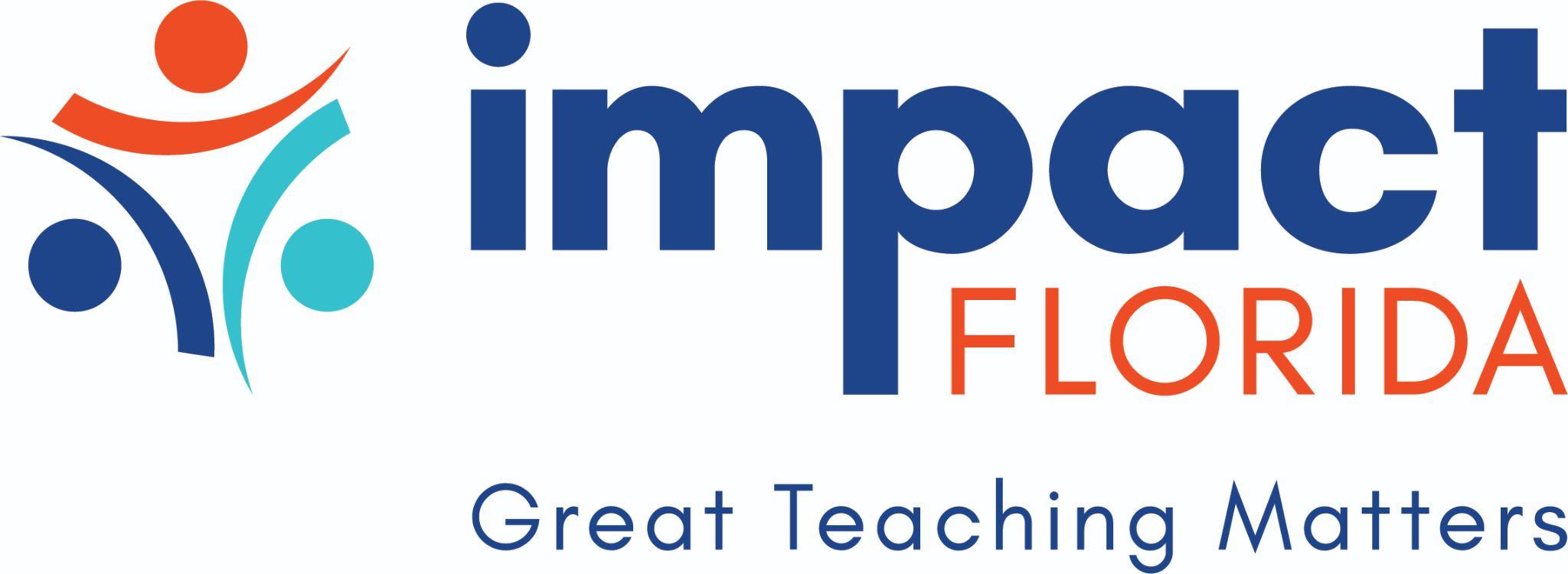 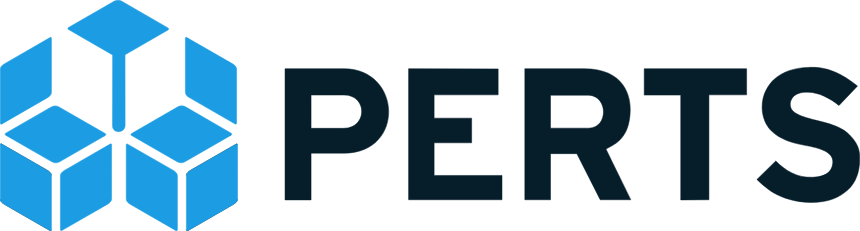 ‹#›
[Speaker Notes: technical assistance partners]
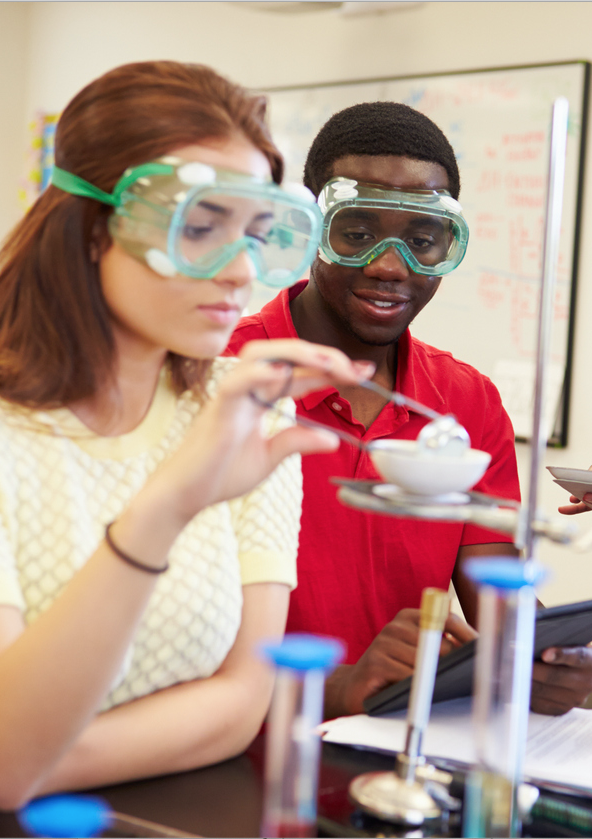 Elevate Student SurveysElevate students’ voices to enhance engagement, excellence, and equity.
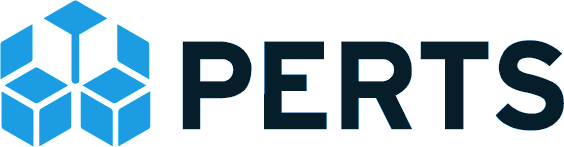 ‹#›
What is Elevate?
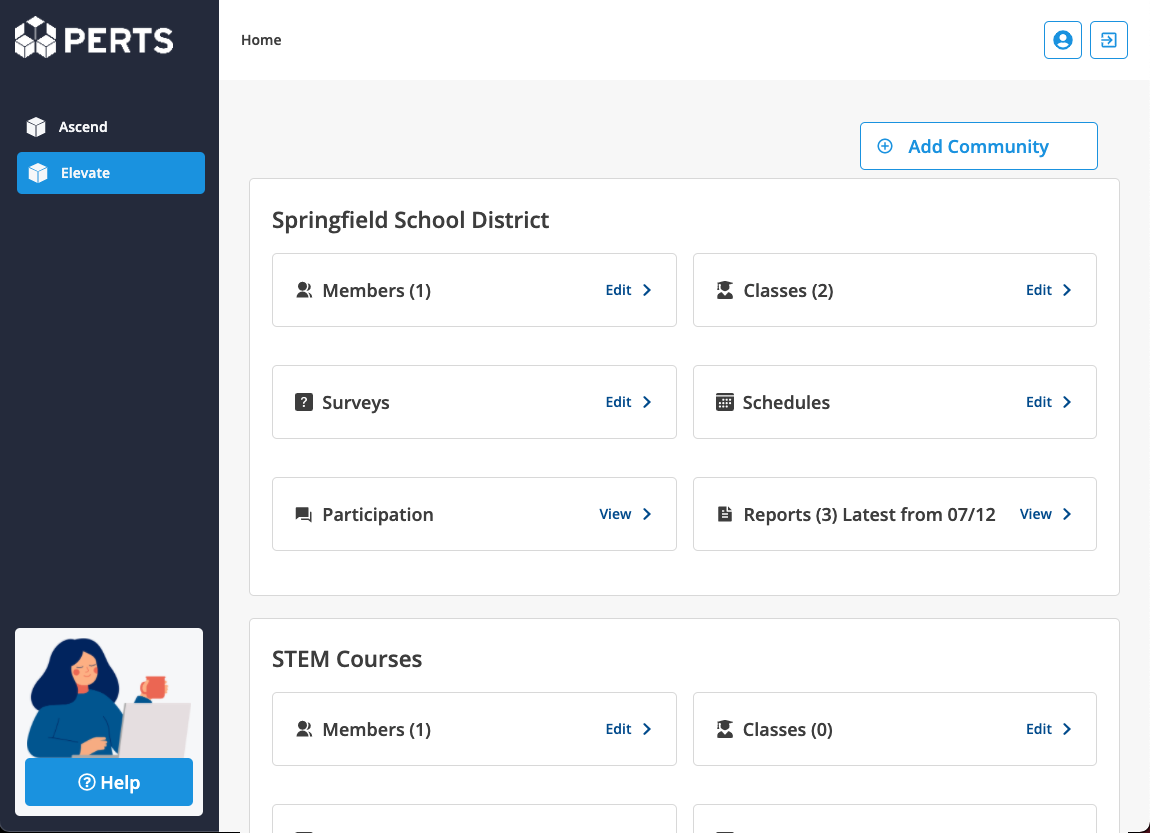 A professional learning program that elevates students voice to help educators create engaging and equitable experiences that support learning.
Fast &  Easy
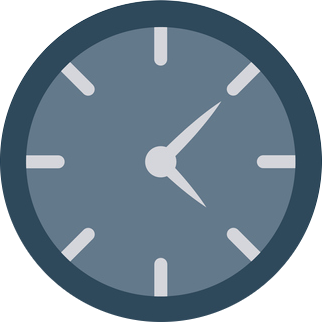 Surveys take 5-10 minutes.  Take a sample survey at perts.me/H6AK 
Students can take surveys anywhere on any computer, tablet, or phone with internet. No downloads needed. Teachers can see who responded to arrange make-ups. 
Surveys have built-in audio for students with reading difficulties and accessible in Spanish.
Professional learning content is delivered online. Teachers learn asynchronously at their own pace.
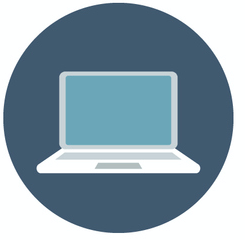 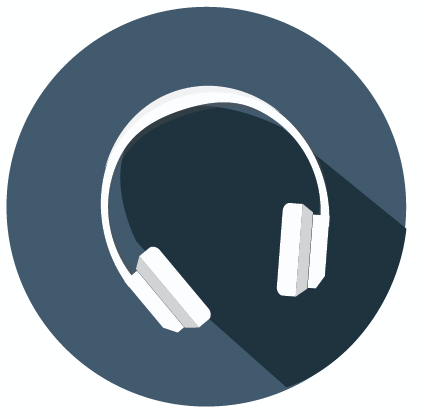 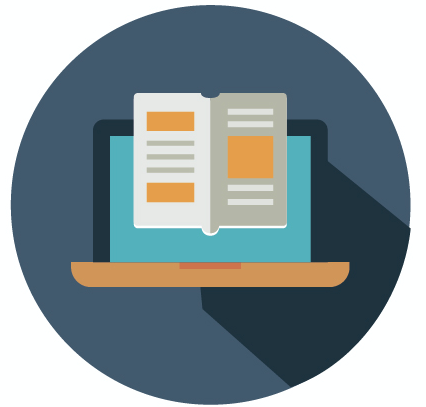 ‹#›
Elevate Measures (Survey Questions)
*Survey Questions remain the same on every survey. Students will see multiple choice and free response.
‹#›
[Speaker Notes: Consider your own classes or groups you lead. How do you think would rate you on these from Strongly agree to strongly disagree. Why or why not? Discuss w/ partners]
Results from the Spring 2022 Cadre
Teachers who engaged students in more conversations about their focus area and/or strategy showed more improvements.
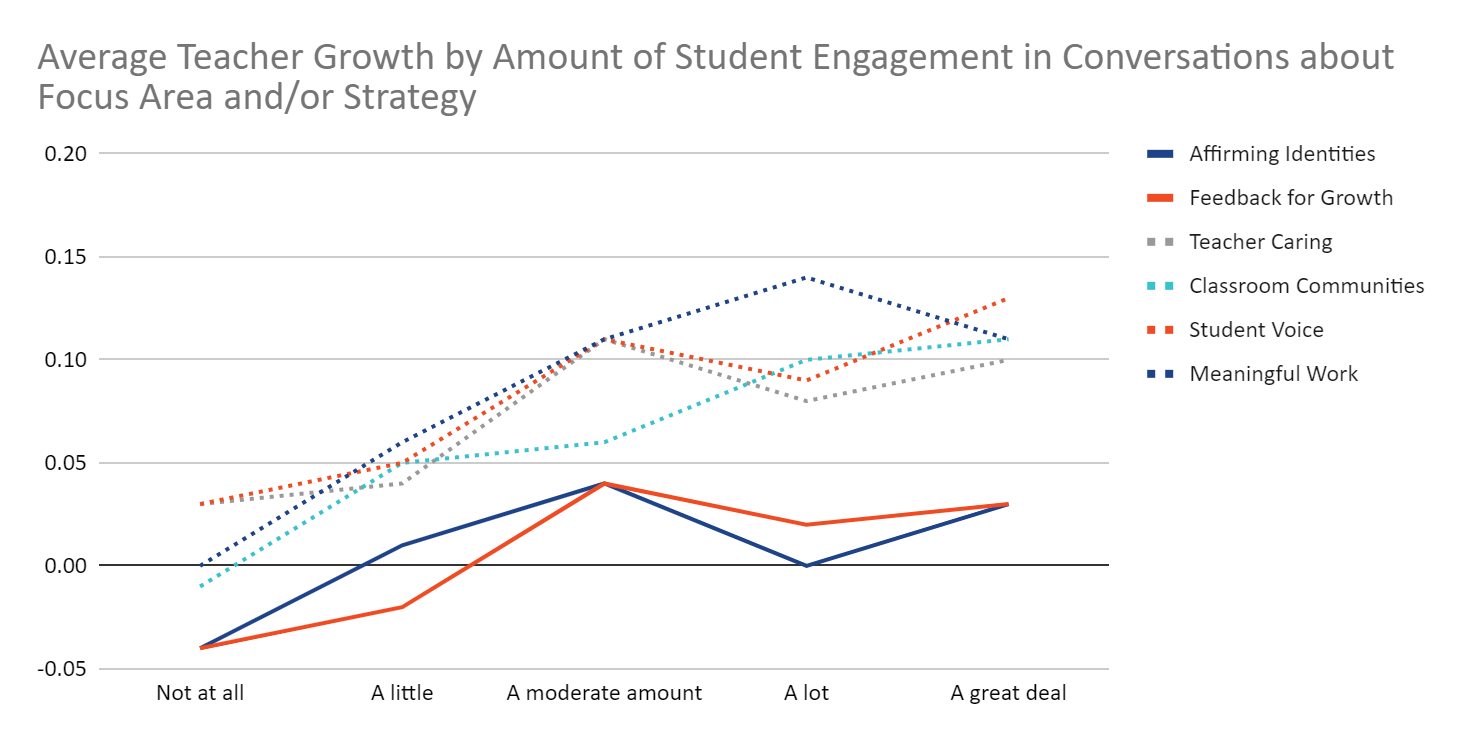 +20 pts
+15 pts
+10 pts
+5 pts
No change
-5 pts
Not at all
A little
A moderate amount
A lot
A great deal
‹#›
[Speaker Notes: Another interesting point I wanted to share is that, in general, teachers who engaged students in more conversations about their focus area and/or strategy showed more improvements in learning conditions. The Y axis here represents the amount of improvement from Survey 1 to Survey 4, and the X axis represents the extent to which teachers said they talked with their students about the data or their strategy. 

You can see that on average, the declines occurred among teachers who had little or no engagement of students in those conversations. And in general, teachers who showed big gains in the +5 or more point range were engaging their students in those conversations at least a moderate amount.]
Teacher Panel
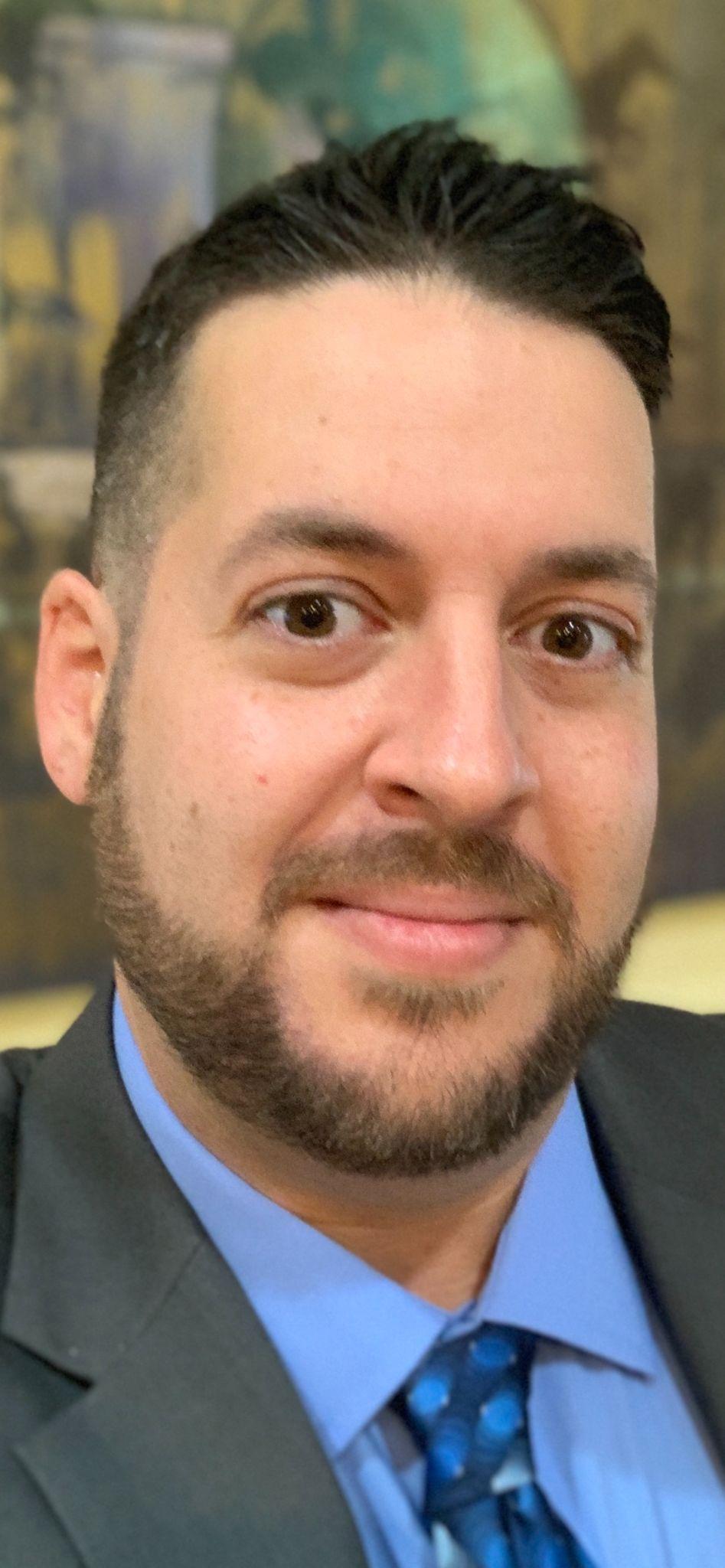 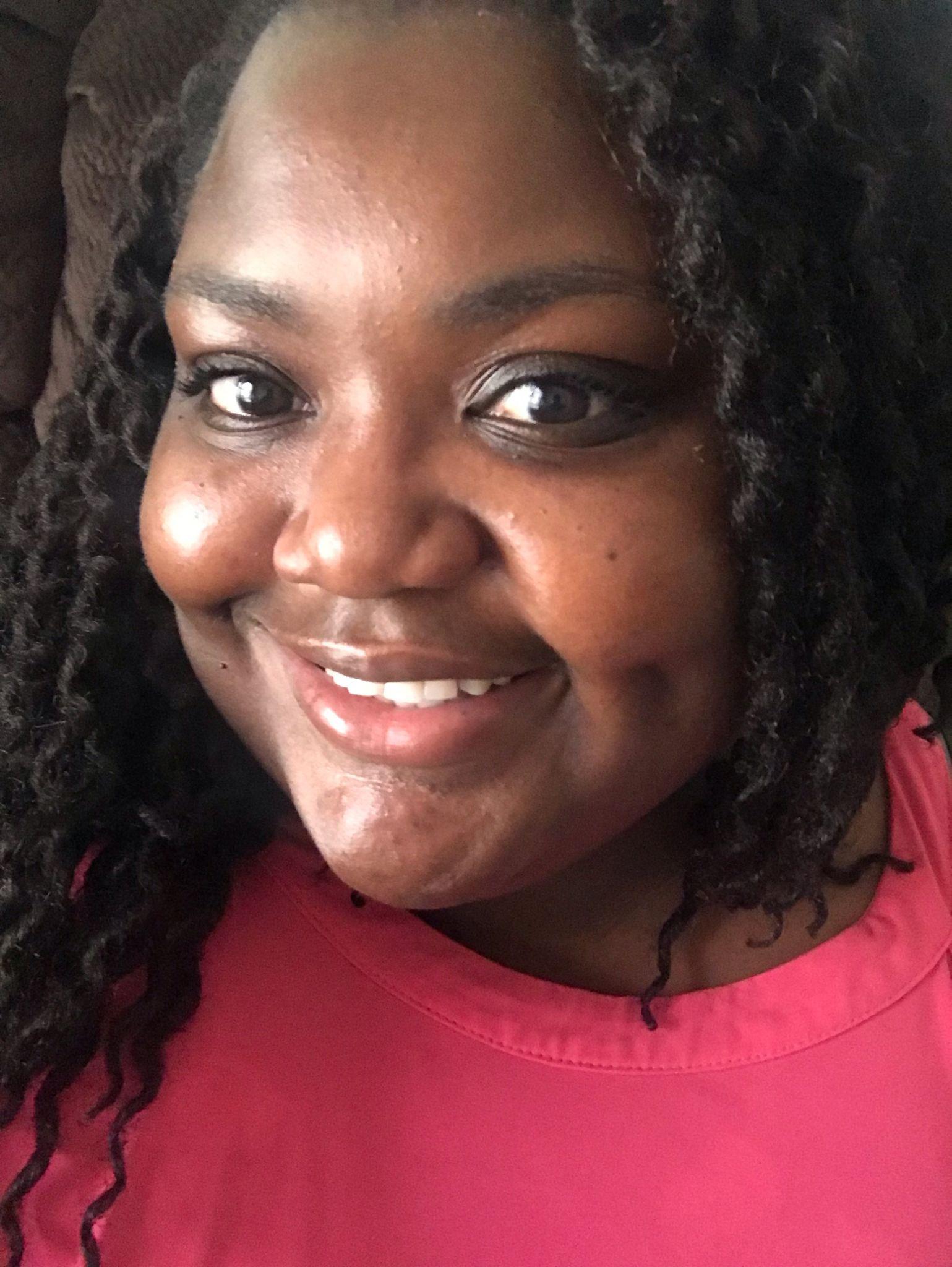 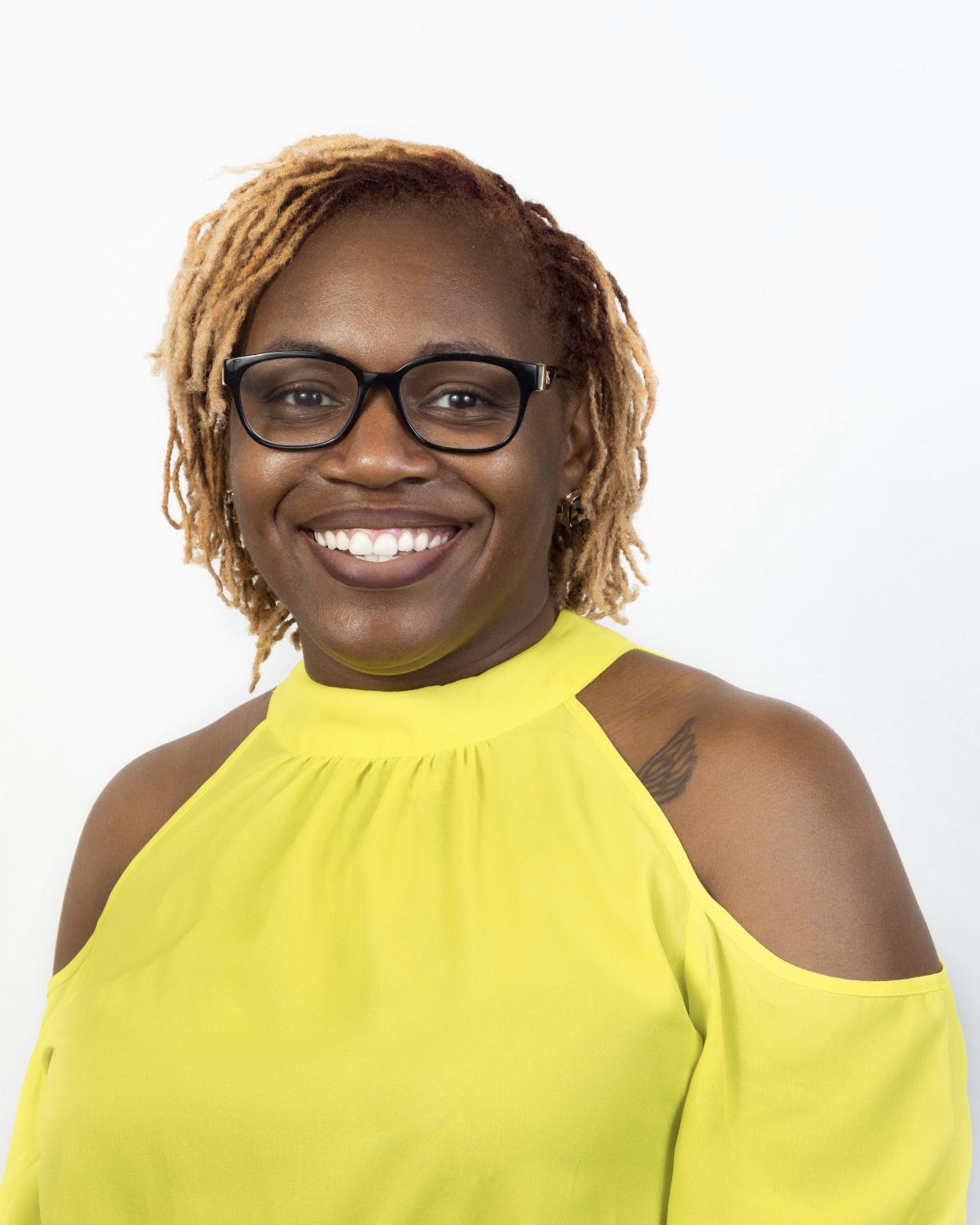 Jordan Kobelin
Clay County
Alexia Hamilton
Broward County
Katrice Dixon
Broward County
‹#›
Turn and talk with your neighbors and discuss
1- What thoughts do you have about using the Perts Elevate tool to improve instruction?
2- What are your next steps to implement this or something similar back at your site?
Closing
‹#›
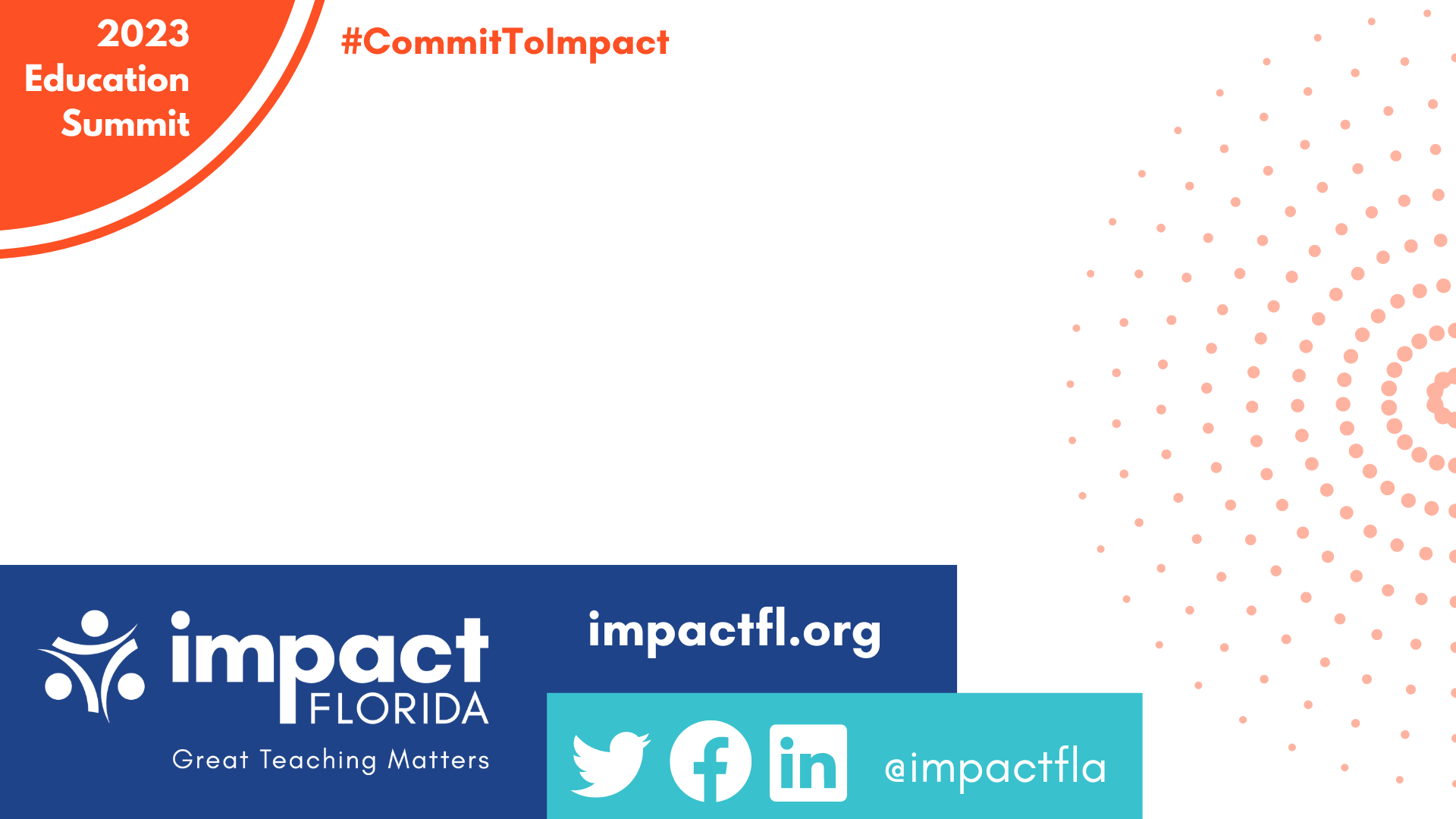 Please join us for lunch in the Grand Foyer.